স্বাগতম
৬ষ্ঠ বিজ্ঞান
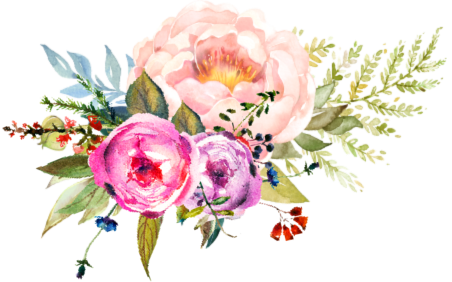 পরিচিতি
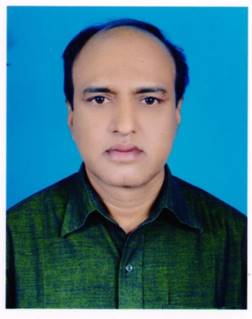 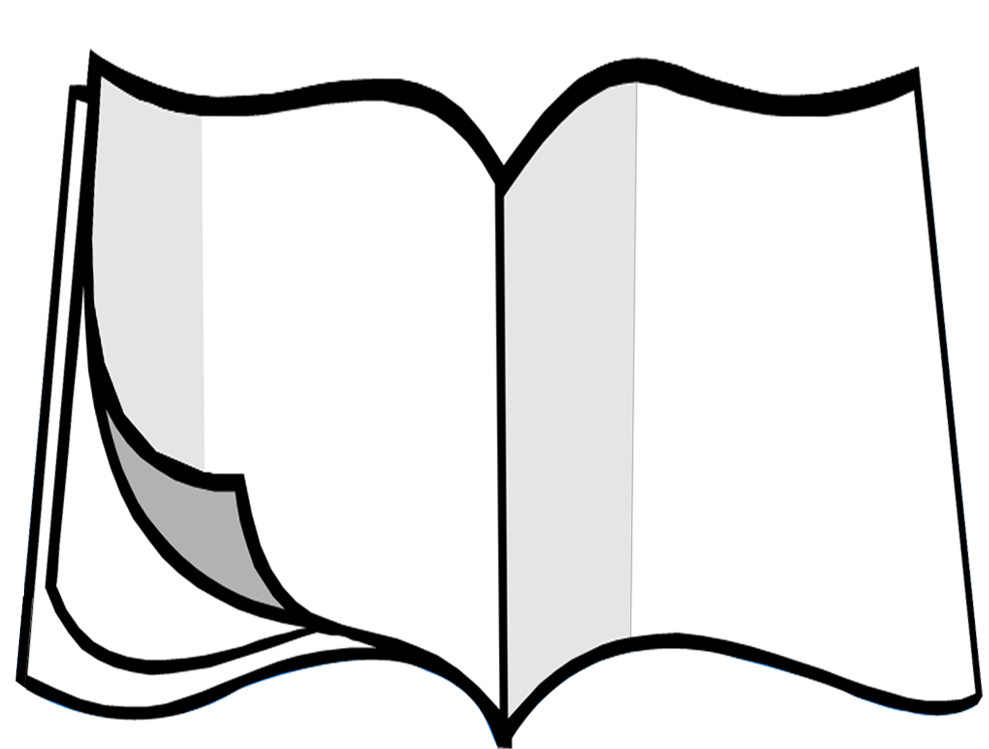 মোঃ হারুন অর রশিদ
সহকারী শিক্ষক আইসিটি
চৌড়হাস মুকুল সংঘ মাধ্যমিক বালিকা বিদ্যানিকেতন, কুষ্টিয়া 
০১৭১৮২২০৯৭৩
শ্রেণি : ৬ষ্ঠ
অধ্যায় : ১ম
বিষয় : বৈজ্ঞানিক প্রক্রিয়া
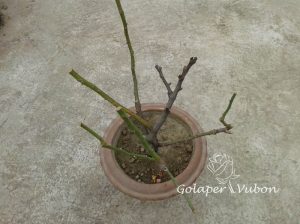 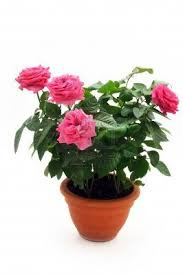 মরা ফুল গাছ
তাজা ফুল গাছ
সুপ্রিয় শিক্ষার্থীবৃন্দ উপরের ছবিগুলো দেখে ভালভাবে বোঝার চেষ্টা কর ।
আজকের পাঠের বিষয়
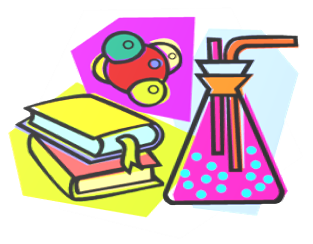 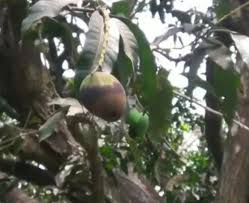 বৈজ্ঞানিক প্রক্রিয়া ও পরিমাপ
শিখনফল
৬ষ্ঠ বিজ্ঞান
বিজ্ঞান কি তা বলতে পারবে।
বিজ্ঞানমনস্ক বলতে কি বুঝায় তা বলতে পারবে।
বৈজ্ঞানিক প্রক্রিয়ার ধাপ চিত্রসহ বলতে পারবে।
* বিজ্ঞান বলতে কি বুঝি ?
৬ষ্ঠ বিজ্ঞান
বিজ্ঞানঃ  বিজ্ঞান হলো  প্রকৃতি ও প্রাকৃতিক ঘটনা সর্ম্পকে জ্ঞান, যা পর্যবেক্ষণ ও পরীক্ষা থেকে পাওয়া বা পরীক্ষা – নিরীক্ষা দ্বারা সমর্থিত এবং একটি বিজ্ঞানসম্মত দৃষ্টিভঙ্গি।
   =>> পরীক্ষা – নিরীক্ষা, পর্যবেক্ষণ ও যুক্তিযুক্ত চিন্তার মাধ্যমে যে জ্ঞান অর্জন করা যায়, তাকে বিজ্ঞান বলে।
* বিজ্ঞানমনস্ক বলতে কি বুঝায়?
৬ষ্ঠ বিজ্ঞান
বিজ্ঞানমনস্কঃ যে ব্যক্তি যেকোন কাজ পরীক্ষা – নিরীক্ষা, পর্যবেক্ষণ ও যুক্তিযুক্ত চিন্তার মাধ্যমে সম্পন্ন করে, তাকে বিজ্ঞানমনস্ক বলে। যেমন – কোন কৃষক প্রতিবছর ফসল চাষ করে যদি সেই ফসল থেকে ভাল ফলন না পায়। তখন সে ভাল ফলন লাভের আশায় ফসল চাষে সকল প্রকার পরীক্ষা – নিরীক্ষা, পর্যবেক্ষণ ও যুক্তিযুক্ত চিন্তার মাধ্যমে তা সমাধান করার চেষ্টা করে, এটাই সে কৃষকের বিজ্ঞানমনস্কতা বুঝায়। উদাহরণঃ
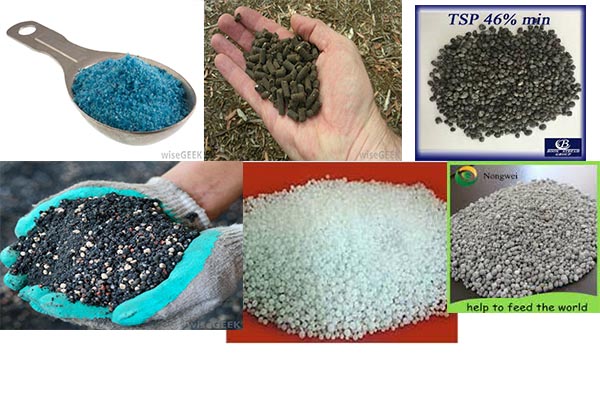 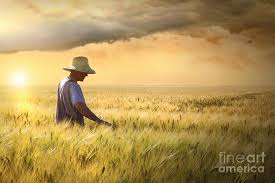 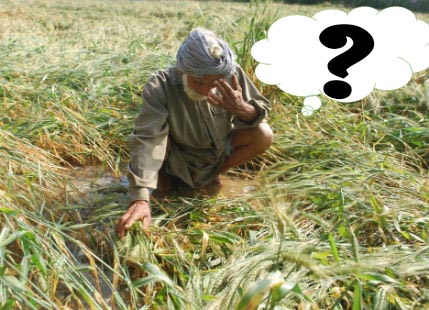 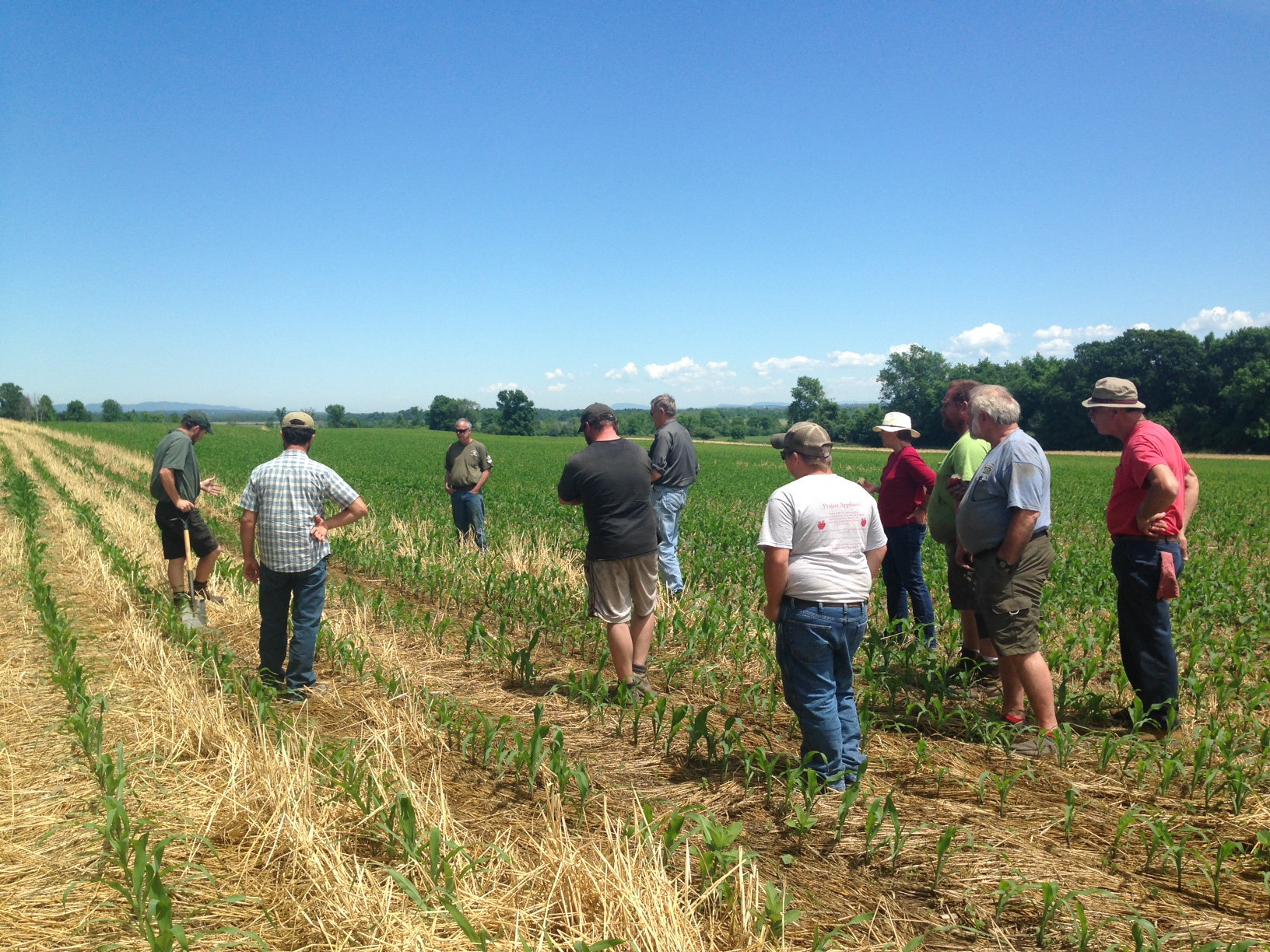 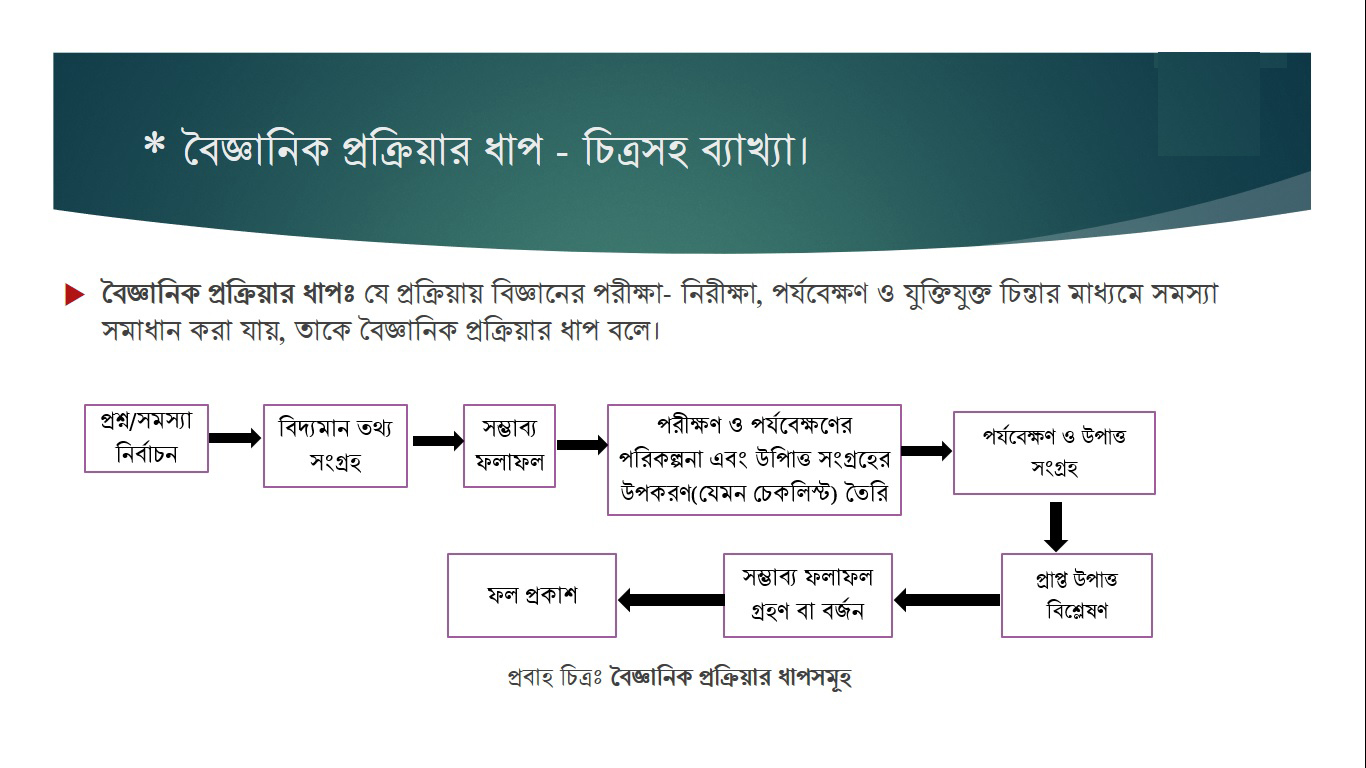 ৬ষ্ঠ বিজ্ঞান
দলীয় কাজ
৬ষ্ঠ বিজ্ঞান
বৈজ্ঞানিক প্রক্রিয়ার ধাপগুলোর নাম
ধারাবাহিকভাবে সাজিয়ে লিখ।
বাড়ির কাজ
দৈনন্দিন জীবনে বৈজ্ঞানিক প্রক্রিয়ার ধাপের প্রয়োজণীয়তা ব্যাখ্যা কর ।
ধন্যবাদ
৬ষ্ঠ বিজ্ঞান
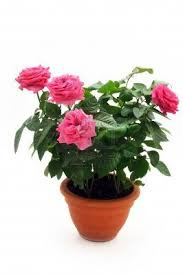